Презентация на тему: «Герои России-наши земляки»
Выполнила учитель начальных классов МБОУ СОШ №2 
Гельманова Куляш Серикбаевна.
Основополагающий вопрос
Какие люди достойны звания герой России?
Герои Великой Отечественной Войны
Площадь имени 35-летия Победы
Вечный огонь
Горит над могилами Вечный огонь-
Солдатская память…Её ты не тронь!
Вдумайтесь , люди! Зачем нам война?!
Пусть проклята будет трижды она!
Аллея Славы-8 мая 2001г
Афганская война 1979-1989
Участники Афганской войны
Сисембаев Нургали Мулдагалиевич
Зуев Юрий Евгеньевич 
Шабакаев Эрик Загирович 
Петрова Ирина Викторовна 
Таучанов Куангалий Калиптович 
Гонтаренко Юрий Викторович 
Кулулов Собир Мирзомудинович 
Куприянов Сергей Николаевич
Санкубаев Булат Баянович
Крайнов Александр Александрович 
Суслов Вячеслав Геннадьевич
Пархоменко Александр Владимирович
Жанзаков Насехат Ибрагимович
Аманкулов Сырым Уразгалиевич
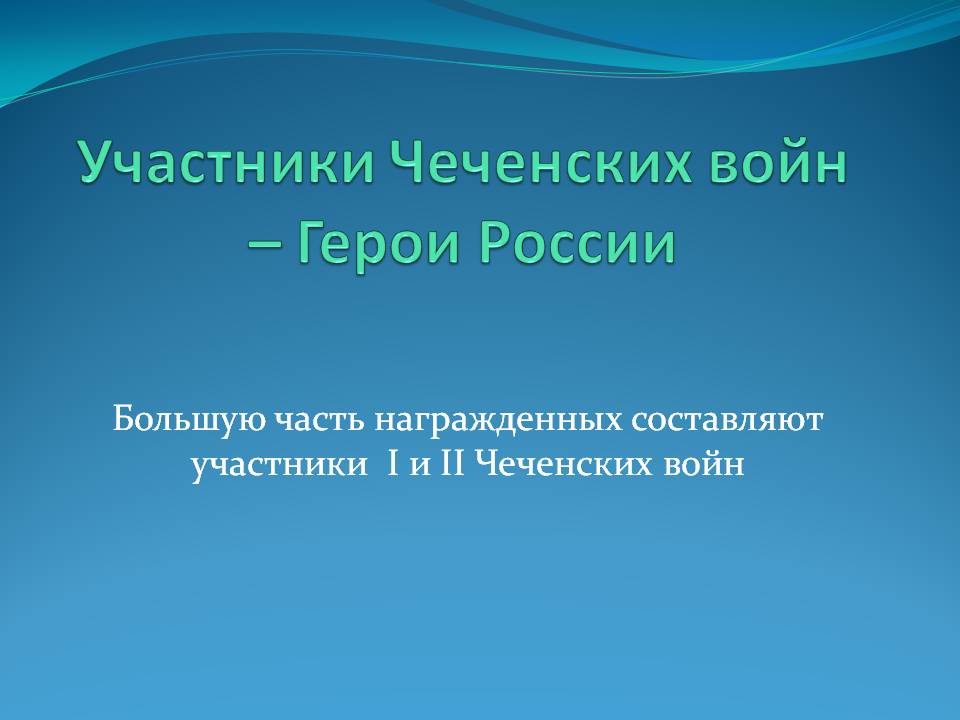 Спасибо Вам, Россию сохранившим!
Нет беде, нет войне! Славим мир на Земле Жизнь тонкую нить Мы клянемся любить и хранить.